Звери-млекопитающие
1 класс программа Школа 21 века
Подготовила: Голубева А.А.
Кто лишний?
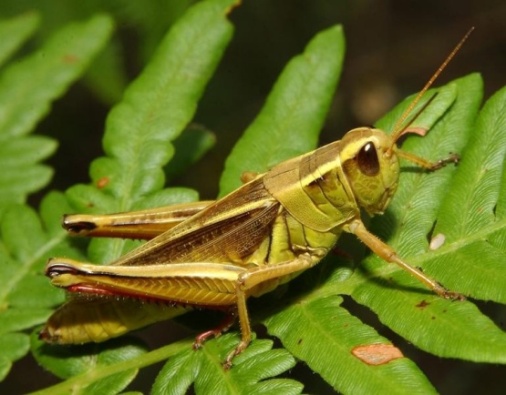 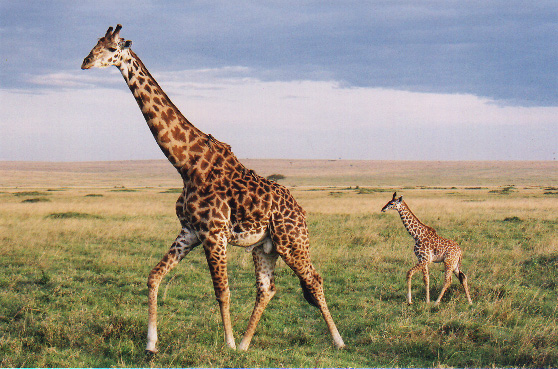 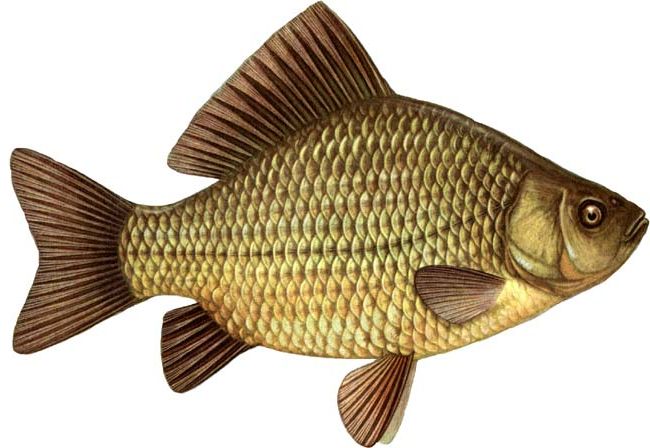 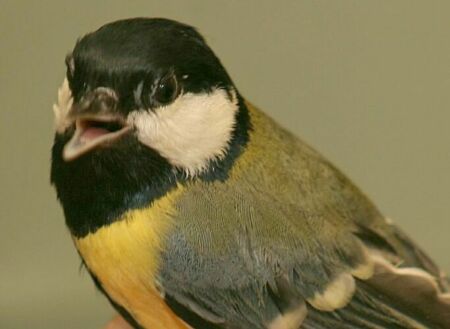 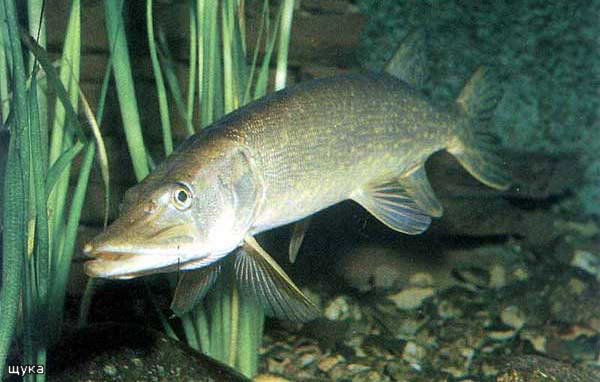 Кто лишний?
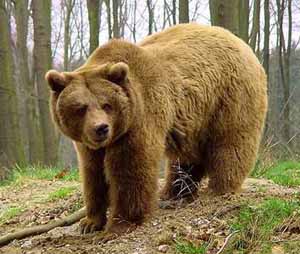 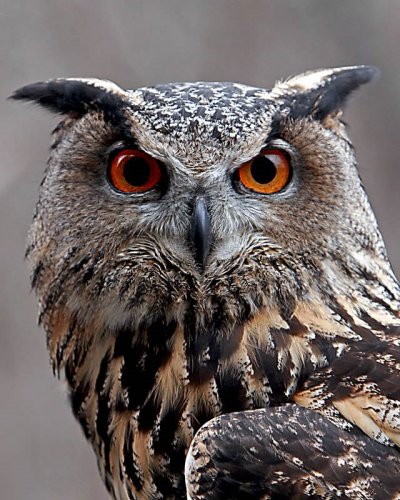 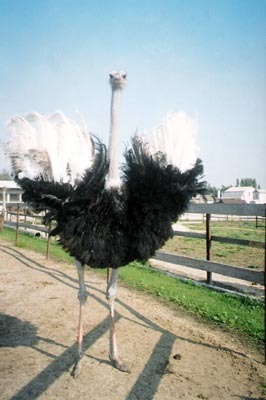 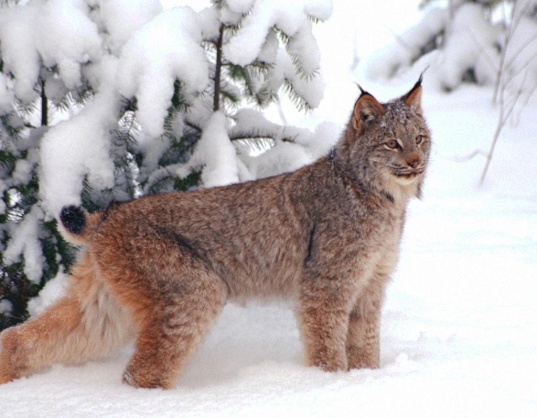 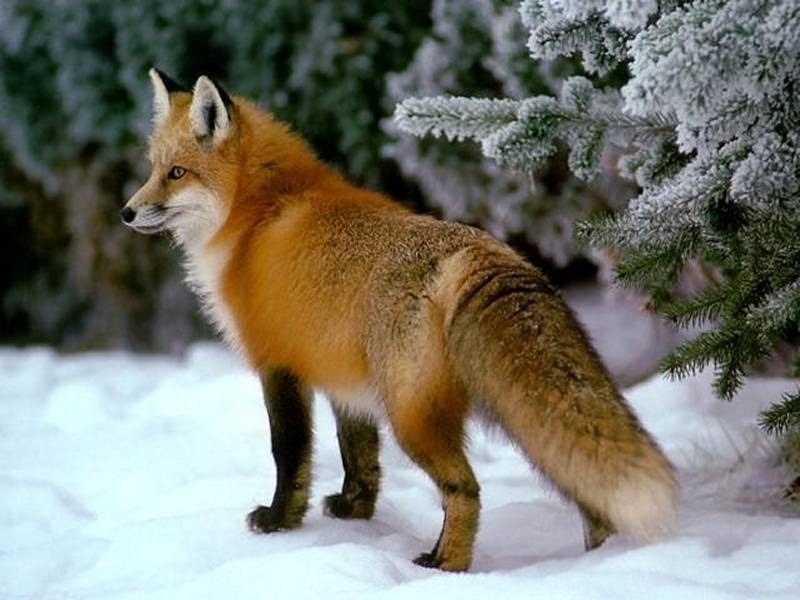 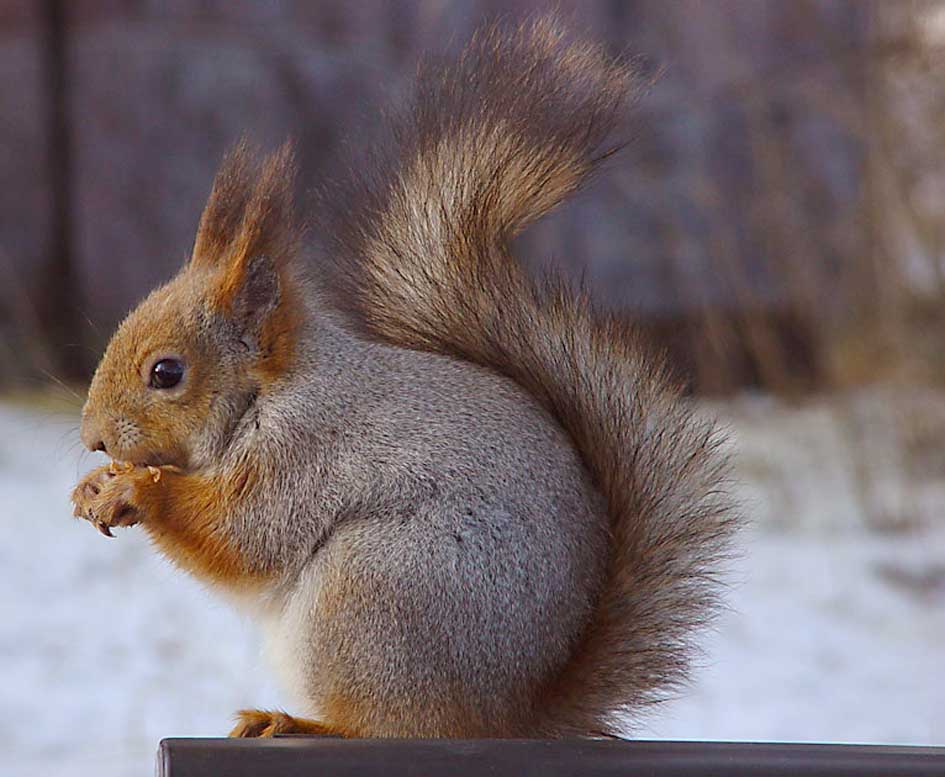 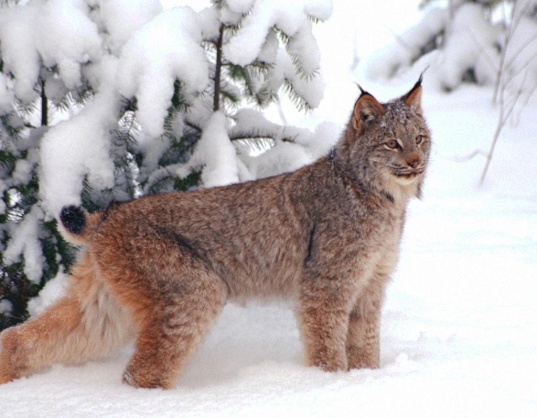 Звери - млекопитающие
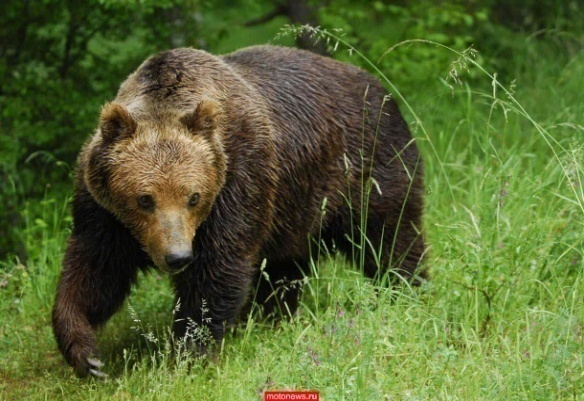 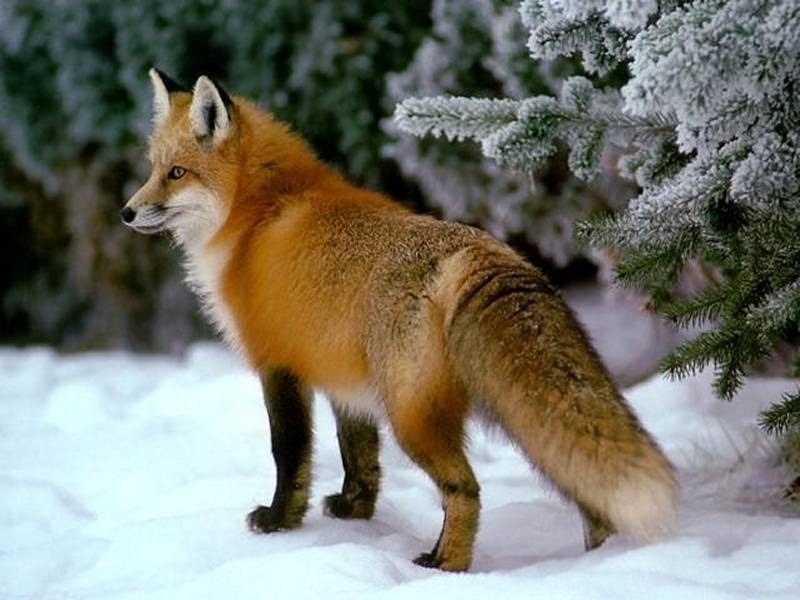 «косолапый, неуклюжий…»
«хитрая, ловкая…»
«хитёр и осторожен серый…»
«длинноухий, трусливый…»
«колючий шарик…»
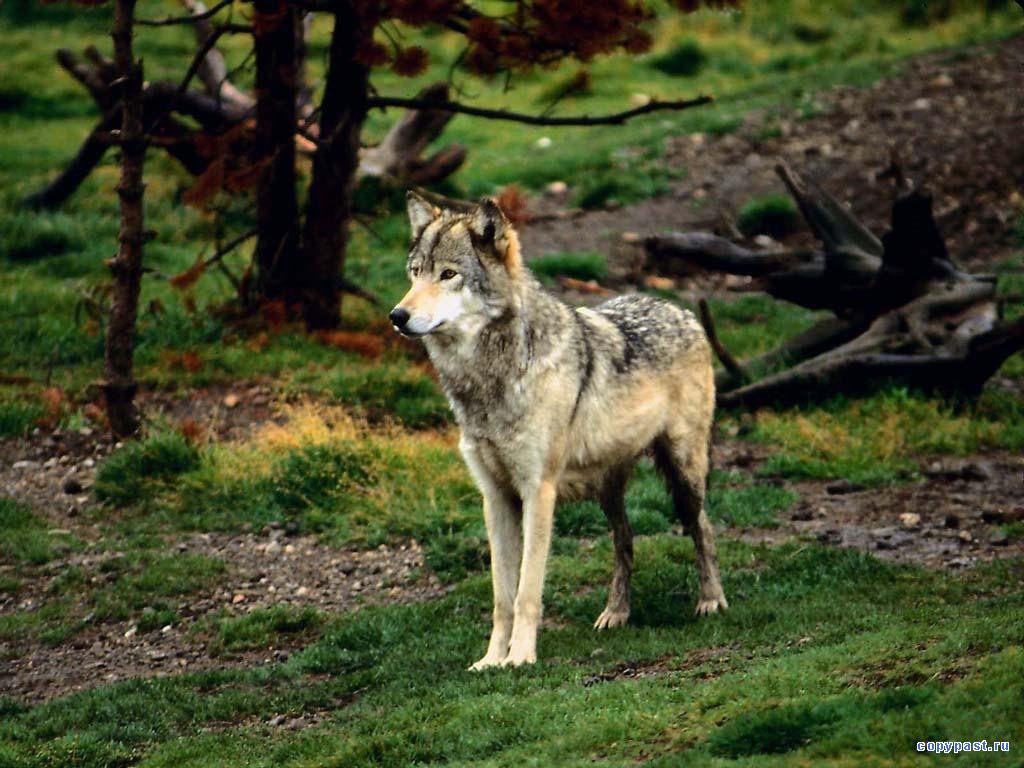 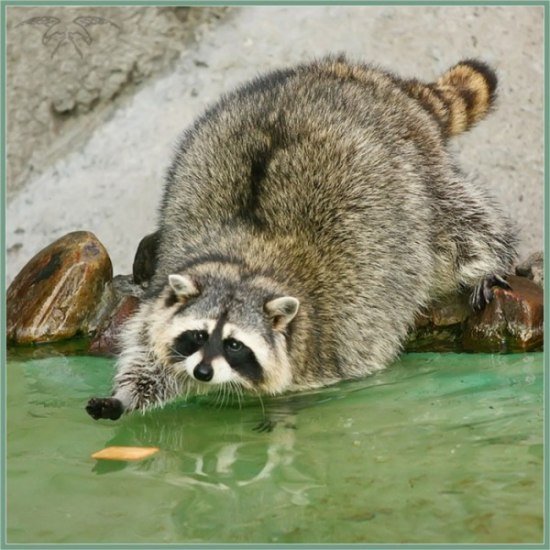 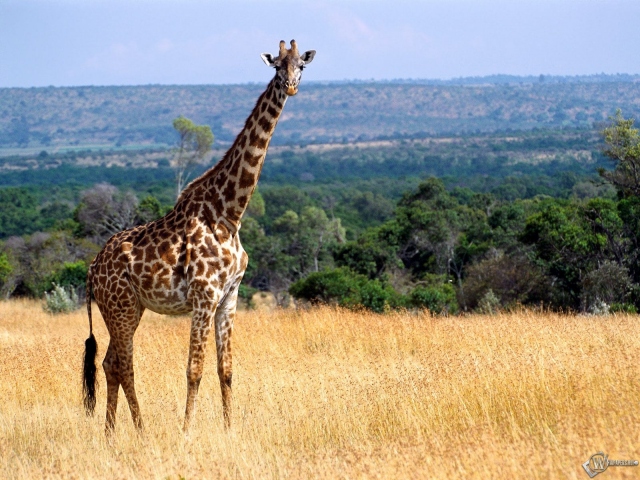 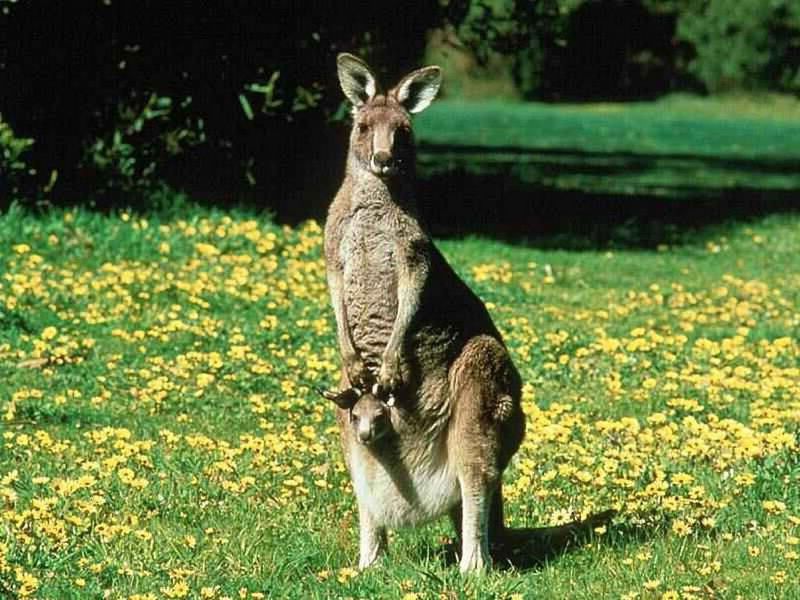 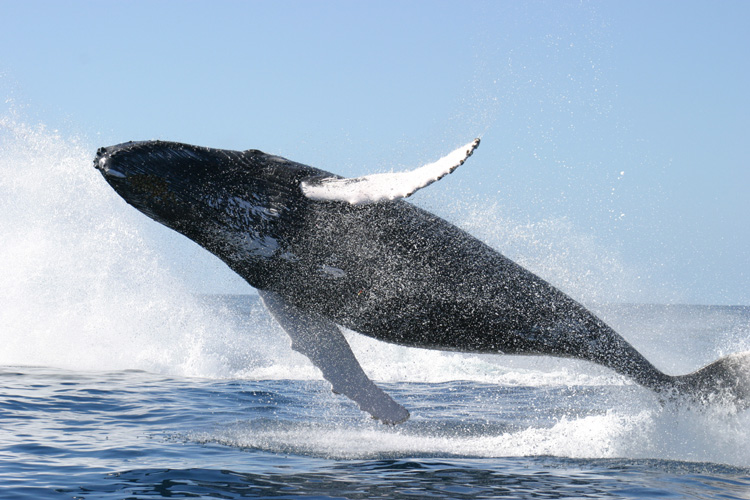 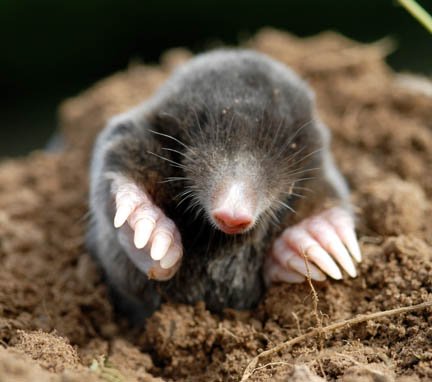 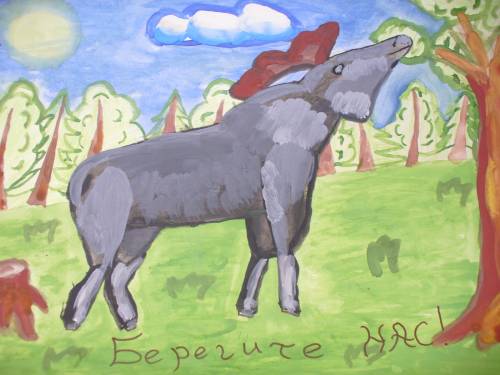